COMUNIDADE DA GRINGA
Recursos humanos slide 1
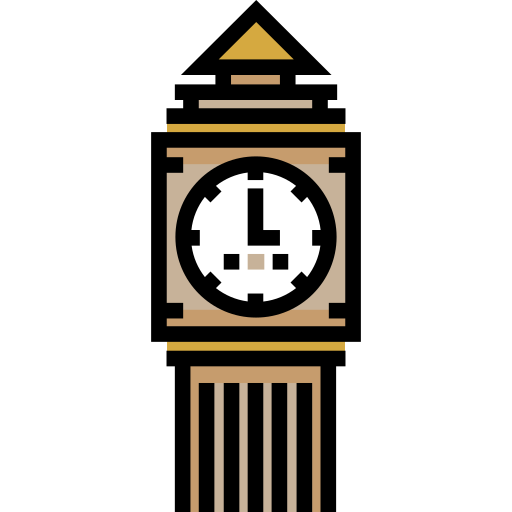 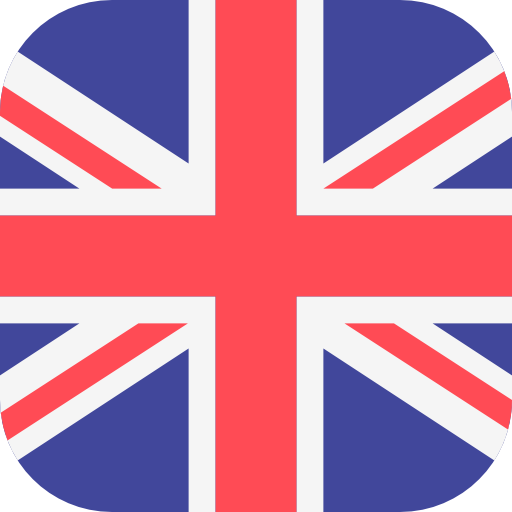 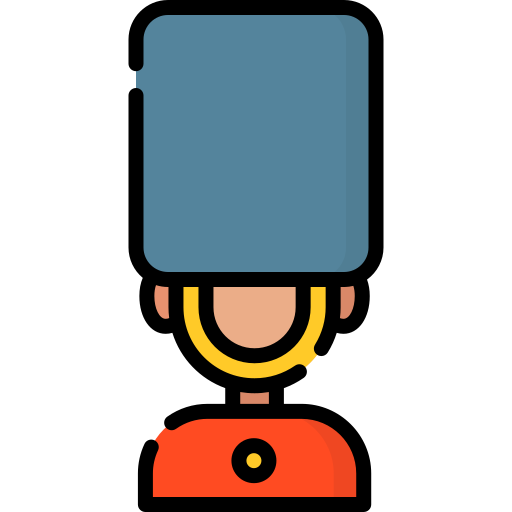 1
[Speaker Notes: Muito obrigado pelo tempo de vocês;

Esse momento é para vocês, não pra mim;]
Advanced – - Aula 16 - Inversion & Emphasis – 15.03.2021
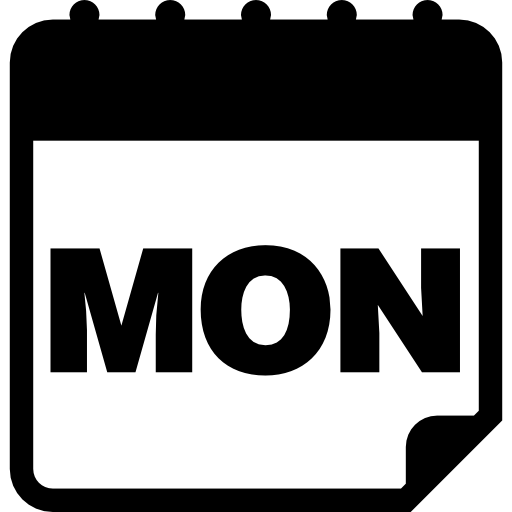 Watch new lesson.


https://forms.gle/1oEtrDvRQp2STLe6A Do homework from lesson Module 03 lesson 18


https://learnenglish.britishcouncil.org/skills/listening/advanced-c1/an-interview-about-two-books Listen and do tasks


https://learnenglish.britishcouncil.org/skills/reading/advanced-c1/a-biography-of-kilian-jornet Read and do tasks


Listen to Telegram audio, do questions and write any new vocab.


Watch a film in English without subtitles.


Revise any vocab from the week
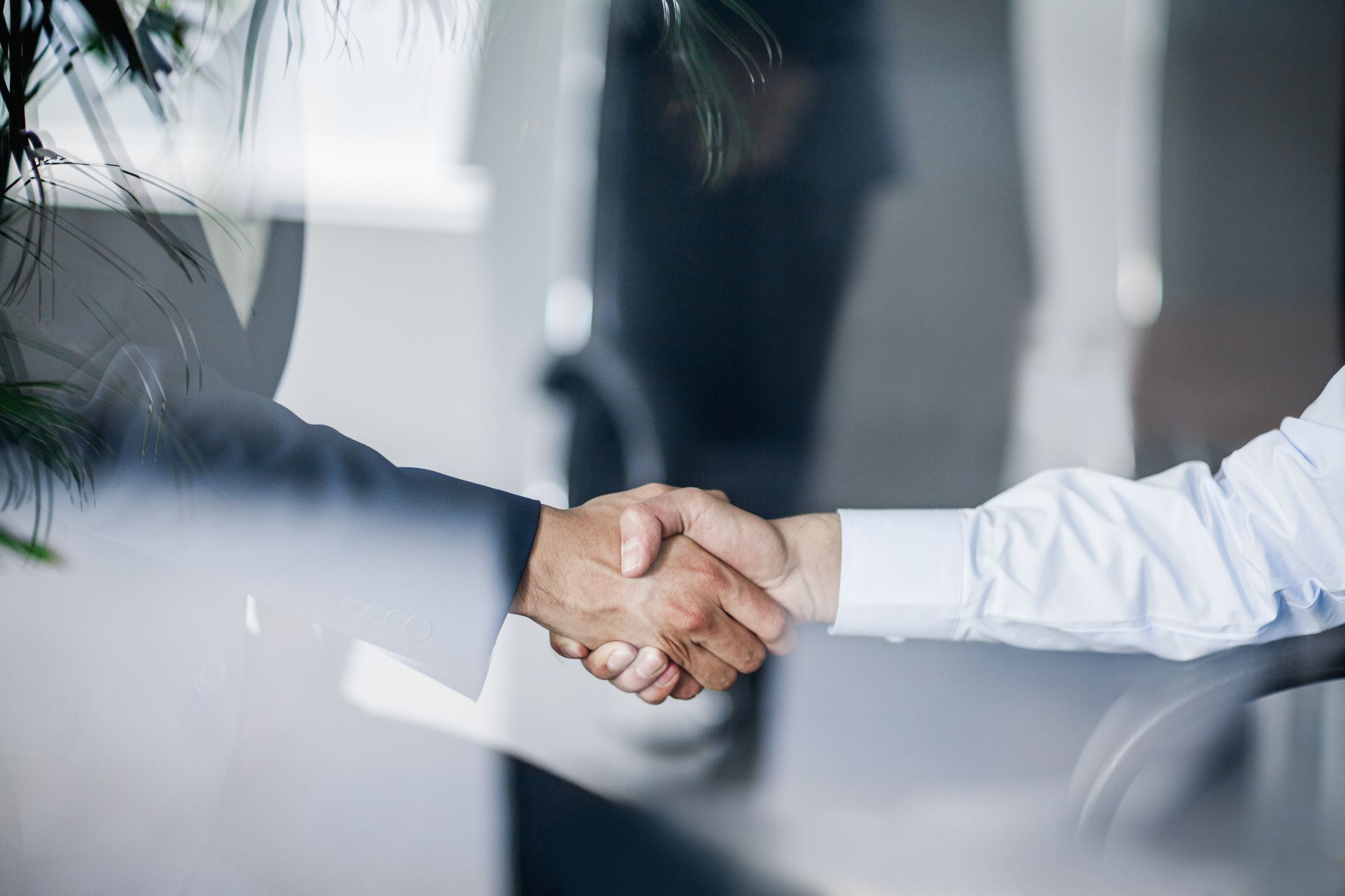 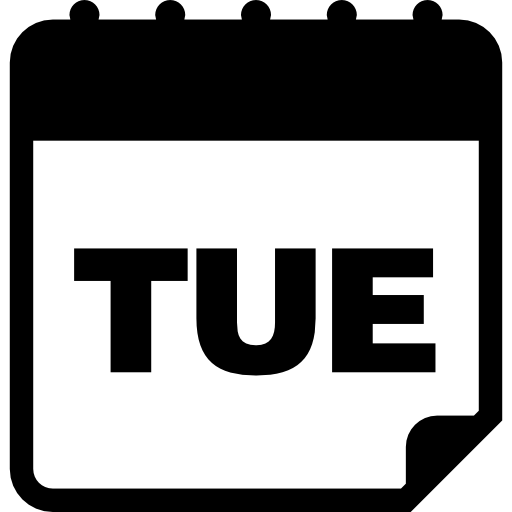 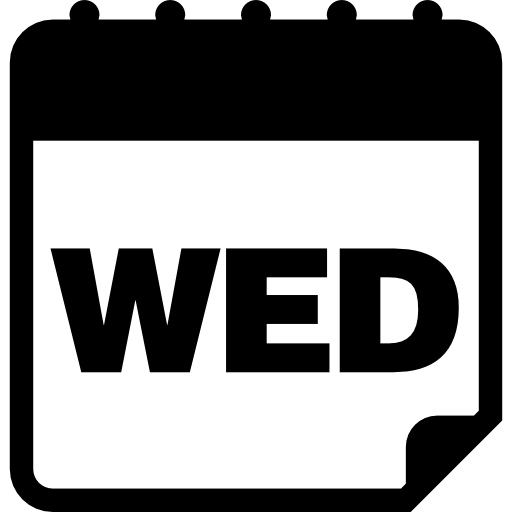 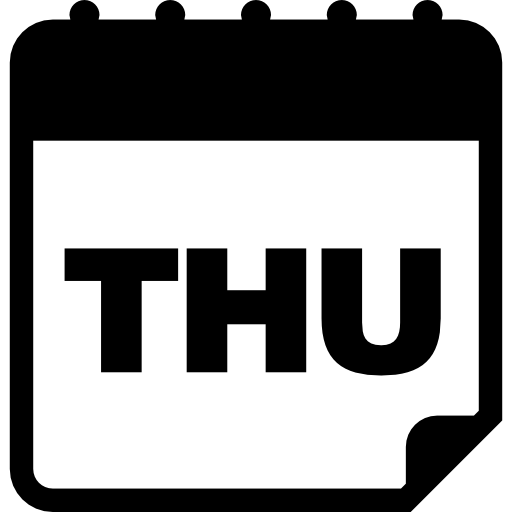 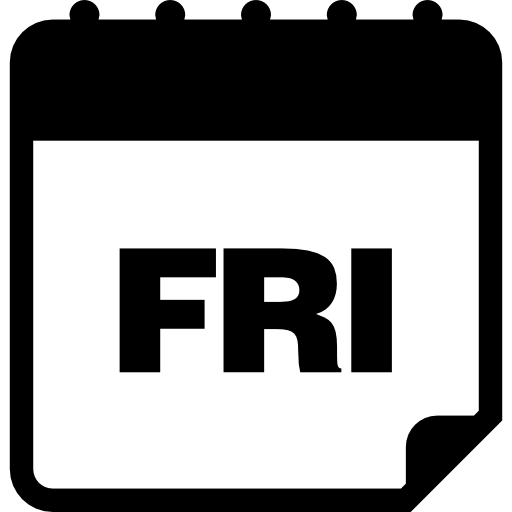 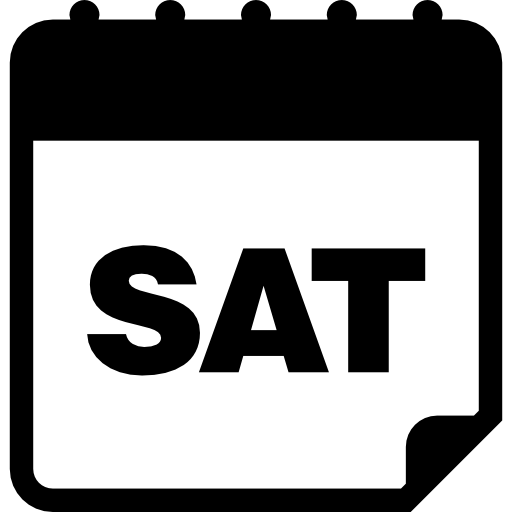 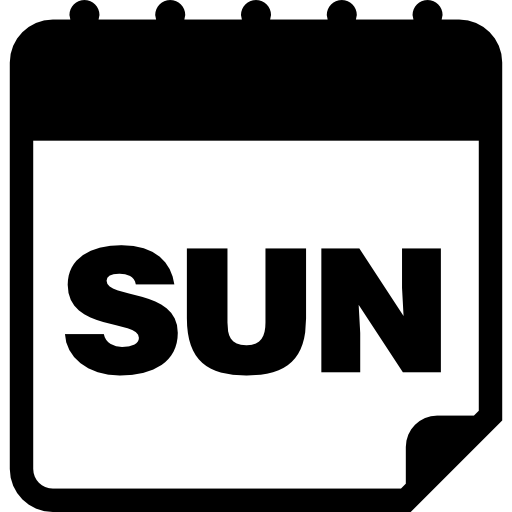 2
[Speaker Notes: Raiz do produto;Temporal (começo, meio e fim);

Atemporal (repositório “vivo”);]